The Value of Human Life: What Does Economics Have To Do With It?Presented by Kathleen BrennanDecember 1, 2020kbrennan@mountsaintmary.org
EconEdLink Membership
You can now access CEE’s professional development webinars directly on EconEdLink.org! To receive these new professional development benefits, become an EconEdLink member. As a member, you will now be able to: 

Automatically receive a professional development certificate via e-mail within 24 hours after viewing any webinar for a minimum of 45 minutes
Register for upcoming webinars with a simple one-click process 
Easily download presentations, lesson plan materials and activities for each webinar 
Search and view all webinars at your convenience 
Save webinars to your EconEdLink dashboard for easy access to the event

You may access our new Professional Development page here
Professional Development Certificate
To earn your professional development certificate for this webinar, you must:

Watch a minimum of 45-minutes and you will automatically receive a professional development certificate via e-mail within 24 hours.

Accessing resources: 

You can now easily download presentations, lesson plan materials, and activities for each webinar from EconEdLink.org/professional-development/
Agenda
Cost-benefit analysis
Historical perspective of regulatory analysis
 Examples of regulation
Objectives
Understand how benefit cost analysis is done
Recognize the need to value “lives” when evaluating regulatory policy
Examine measures of the value of a statistical life (VSL)
Understand limitations of  VSL
Apply VSL in the context of Covid-19
National Standards
Standard 1: Scarcity- productive resources are limited; choices must be made
Standard 2: Decision Making- effective decision-making requires the comparison of additional costs with additional benefits
Standard 16: Role of Government and Market Failure- there is an economic role for government in a market economy whenever the benefits of a government policy outweigh its cost.
 https://www.councilforeconed.org/wp-content/uploads/2012/03/voluntary-national-content-standards-2010.pdf
State Standards
New York Social Studies: Standard 4 Economics- Students understand the nature of scarcity and how nations of the world make choices which involve economic and social costs and benefits.
New Jersey Social Studies: N.J.A.C.6 A:8-5.1 (a) 1.iv and v
 http://www.nysed.gov/curriculum-instruction
https://www.nj.gov/education/cccs/2020/2020%20NJSLS-SS.pdf
Principles of Economics
People face tradeoffs.
The cost of something is what you give up to get it.
Rational people think at the margin.
People respond to incentives.
Trade can make everyone better off.
Principles of Economics
Markets are usually a good way to organize economic activity.
Governments can sometimes improve economic outcomes.
The standard of living depends on a country’s production.
Prices rise when a government prints too much money.
Society generally faces a short-run tradeoff between inflation and unemployment.
Source: Principles of Economics, Gregory Mankiw
Cost-Benefit Analysis (CBA)
Good decision-making requires weighing all the costs of an action/choice against all the benefits.
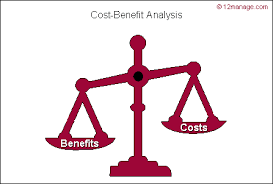 History of CBA
Introduced by French engineer, Jules Dupuit, in the 1840’s
Used in 1930’s to evaluate federal water projects in the United States
Used to analyze policies affecting transportation, public health, defense, education, and the environment.
Cost-Benefit Analysis and Public Policy
There are two main purposes for using cost-benefit analysis:
To determine if a policy is sound, justifiable, and feasible by figuring out whether its benefits outweigh its costs.
To determine a baseline for comparing alternative policies
Steps in CBA
Identify all costs and benefits
 Quantify costs/benefits using a monetary value
 Discount the costs and benefits back to a common time period
 Assess whether benefits > costs
 Perform sensitivity analysis
A complication….
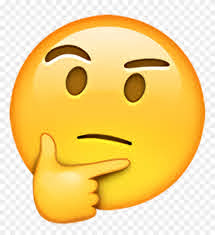 The valuation of many benefits and costs is intuitively obvious, while others, particularly those that deal with the benefit of saving human lives, present problems.
How do you put a price tag on saving a human life?
Some History…
Up until the late 1970’s, it was believed that “life was too sacred to value.”
The Rand Corporation could not evaluate a defense program that involved a high rate of casualties since they did not know how to value the lives of the serviceman who would be killed.
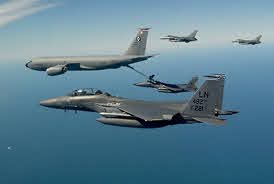 A criterion problem…
The cost of a bomb, parachute, or training program was easy.
What was the “value” of the crew who would potentially be lost?
The 1960’s - 1970’s
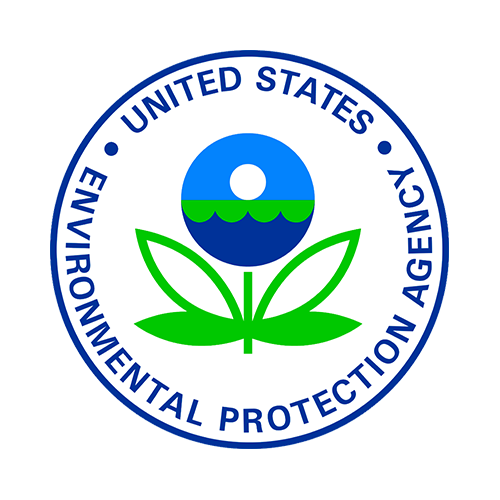 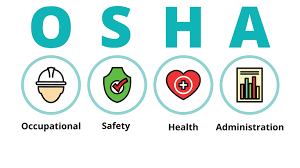 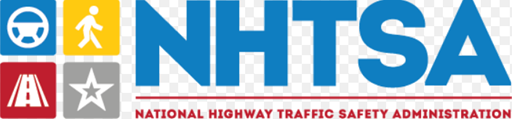 The 1980’s
Benefit-cost analysis for all “major rules”  was specifically required and mandated selecting the regulatory option that minimizes net costs and maximizes net benefits, unless otherwise precluded from doing so by applicable law.
See: Executive Order 12291
Today
Cost-benefit analysis is required for any major regulation that costs more than $100 million per year.
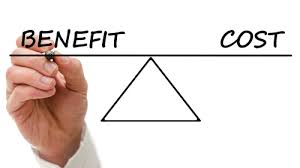 How do you accurately measure the benefits of…
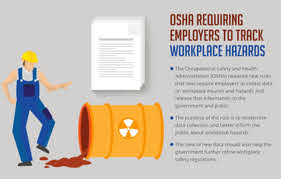 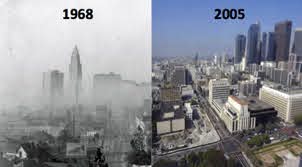 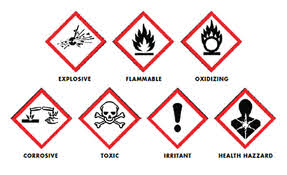 Example: Air pollution control
Benefits
Reduced damage to exposed materials
Diminished health risks to citizens
Improved visibility
Increased jobs for those manufacturing pollution control equipment
Costs
Increased cost of firm’s product
Potential plant closures
Laid off workers
Decrease planned investment
A Hypothetical Case
Assume: a pollutant cause excess mortality of 1,000 deaths per year in the population at risk…
Reducing emissions by 50% would cost $5 million and excess mortality would be decreased to 500 deaths per year.
Reducing emissions by 100% would cost $500 million and would reduce excess mortality to zero.
A Hypothetical Case (Part 2)
Insurance and Human Capital Approaches
Present value of economic loss:
	- lost earnings
	- services
	- medical expenses
Approximately:  $300,000 (1982 $)
                             $800,000  (today)
A Hypothetical Case (Part 3)
Marginal Benefits > Marginal Costs at 50% control, but not at 100% control
1982 Regulation to Label Hazardous Chemicals
Benefits
Costs
4750 lives @ $300,000 per life

$1.4 billion
Labeling, ink, etc.  

	$2.6 billion
Benefits < Costs
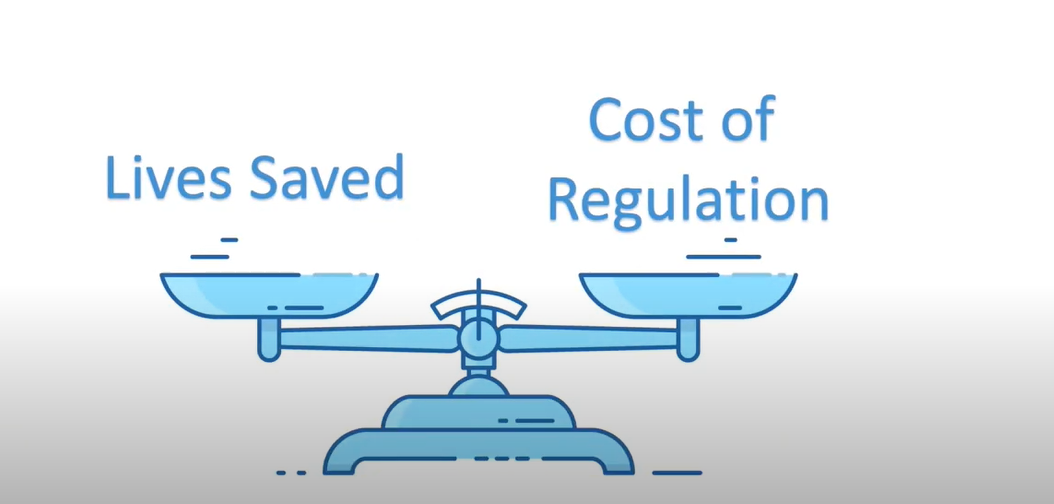 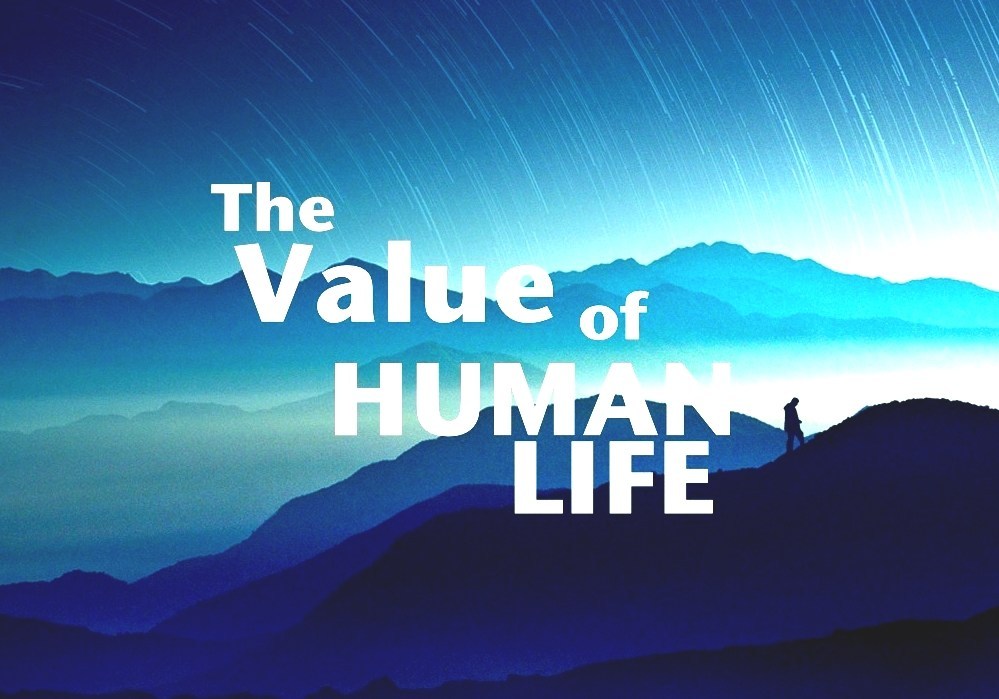 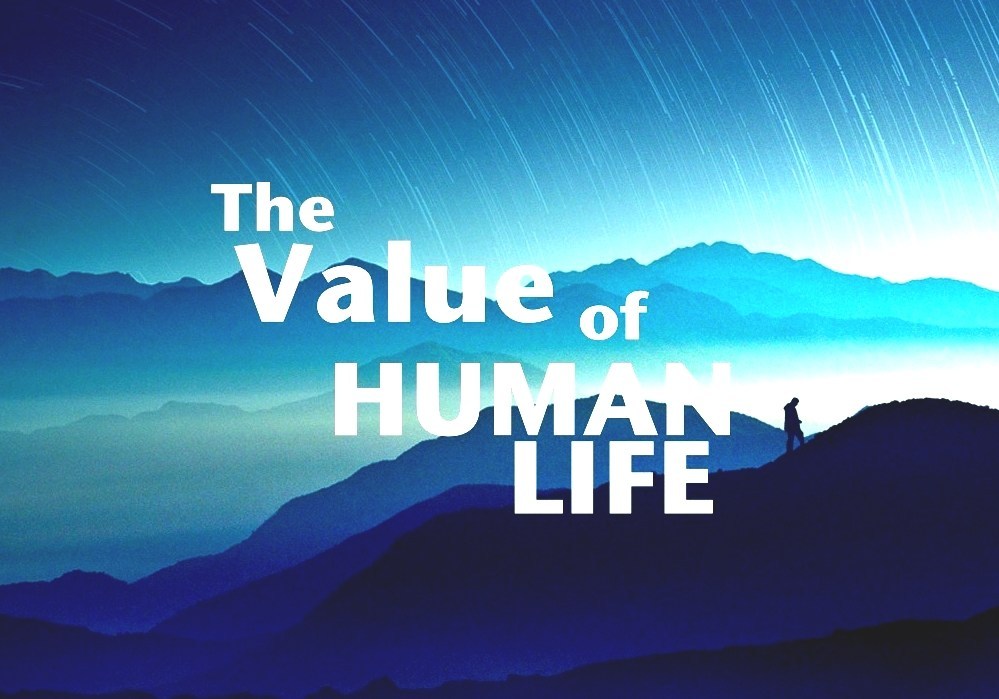 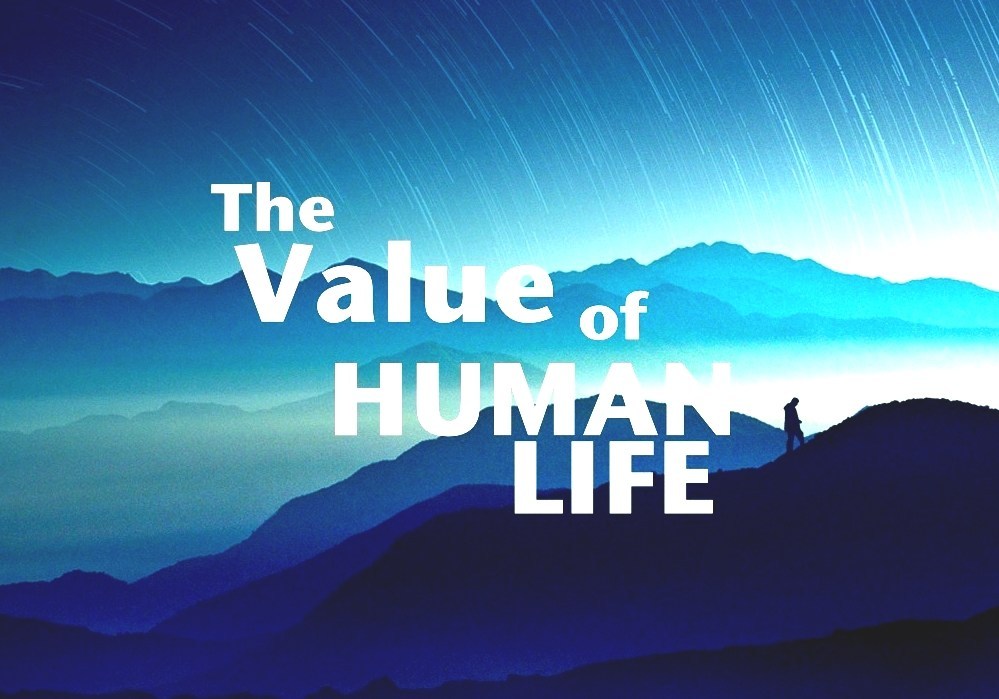 Economists’ Approach
1968- Thomas Schelling, “The Life You Save May Be your Own”
1978- Warren Prunella (Canisius College), Flammability Standards
1981- Kip Viscusi (Vanderbilt), Risk and Uncertainty
2020- Tom Kniesner (Ohio State), Health Economics
2020- Lisa Robinson (Harvard), Center for Decision Science
Willingness to Pay Measures
Labor Market Studies
Compensating wage differentials to accept higher risk of death
Contingent Valuation Studies
Ask people directly would they would pay for a change in the risk of death
Averting Behavior Studies
Use data on seatbelt use, smoke detector and bike helmet purchases
Value of a Statistical Life (VSL)
Concept of a Statistical Life
Reduce the risk of death by 1/1000 for each of 1,000 people saves one statistical life
How much would individuals be willing to pay?
If each of 10,0000 people are willing to pay $1,000 for a 1/1000 risk reduction
The value of a statistical life is 10,000 X $1,000 = $10 million
Problems with VSL
One estimate doesn’t necessarily fit all:
How does age affect VSL?
Does wealth or income affect the estimates?
Does morbidity prior to death affect VSL?
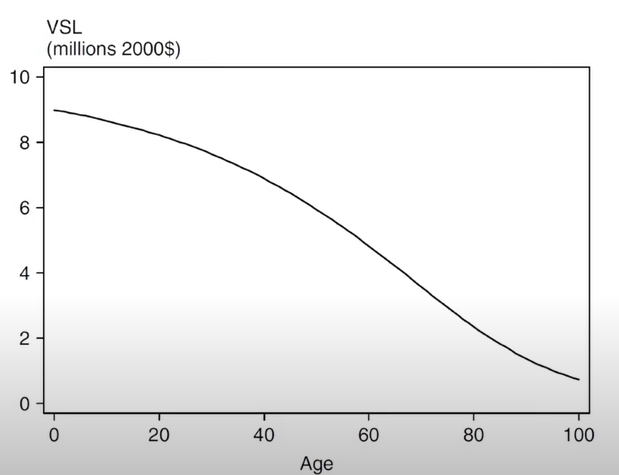 From J.E. Aldy and W.K. Viscusi (2007)
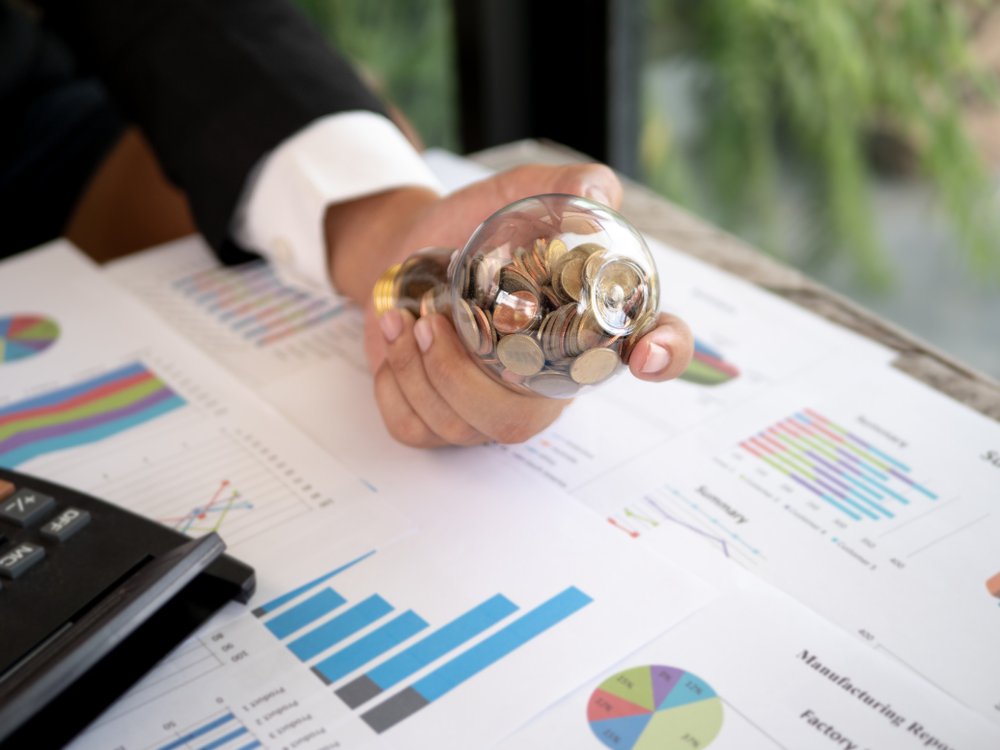 Cost- Benefit Analysis of Covid-19
Is Social Distancing Worth the Economic Cost?
The Economic Cost of Covid-19
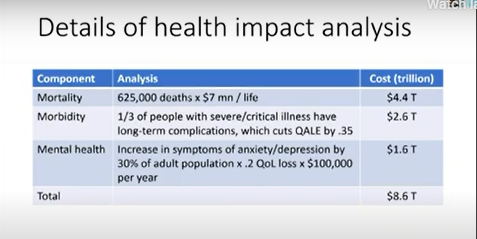 Cutler and Summers: National Bureau of Economic Research- 11/16/20
The Economic Cost of Covid-19
Cutler and Summers, National Bureau of Economic Research- 11/16/20
Back to Our Beginning Principles
What trade-offs do we face with Covid-19?
2.  Are we able to identify and estimate all the costs?
3. Are rational people thinking at the margin? 
7. Can the government improve the outcome?
Conclusion
References
https://www.marketplace.org/2020/04/23/how-much-is-a-human-life-worth/
https://www.marketplace.org/2019/03/20/how-value-life/
https://www.nber.org/news/economic-cost-covid-19
https://www.theregreview.org/2020/08/05/robinson-covid-19-uncertainties-value-statistical-life/
https://www.benefitcostanalysis.org/covid-19_benefit_cost_analysis.php
https://www.nytimes.com/2020/05/11/upshot/virus-price-human-life.html
https://www.wired.com/story/how-much-is-human-life-worth-in-dollars/
https://www.theregreview.org/2020/08/05/robinson-covid-19-uncertainties-value-statistical-life/
CEE Affiliates
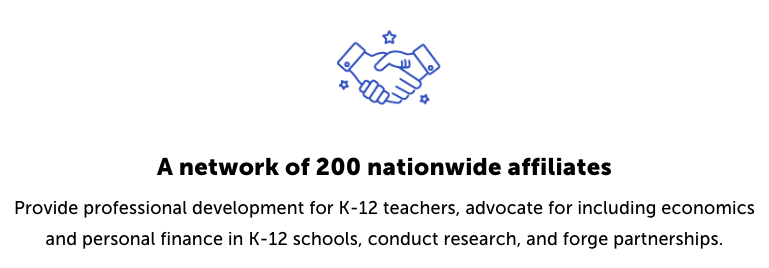 https://www.councilforeconed.org/resources/local-affiliates/
Thank You to Our Sponsors!
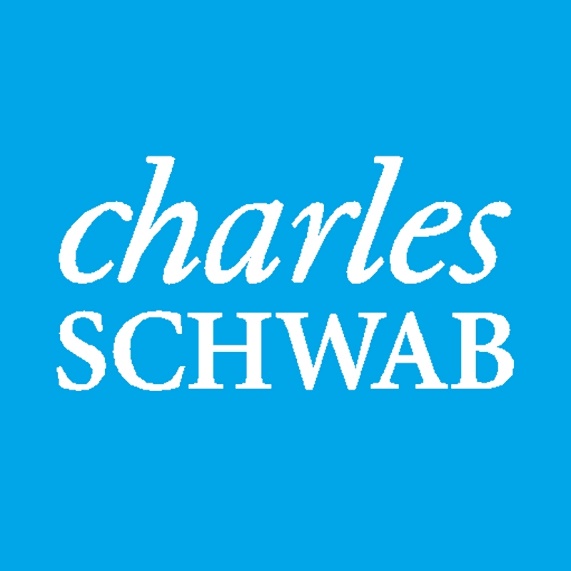 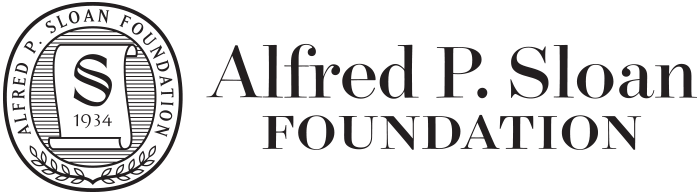 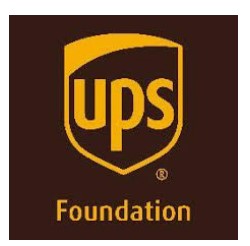 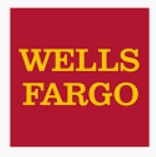 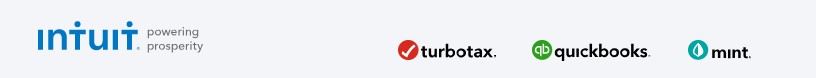